The Electricity Year 2014
Diagram from the publication
Trading on the spot and forward markets
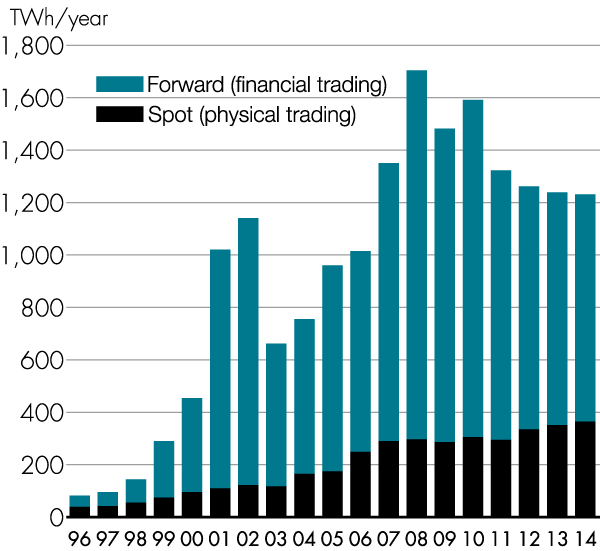 Source: Nord Pool Spot
Electricity usage in the Nordic region since 1996, TWh
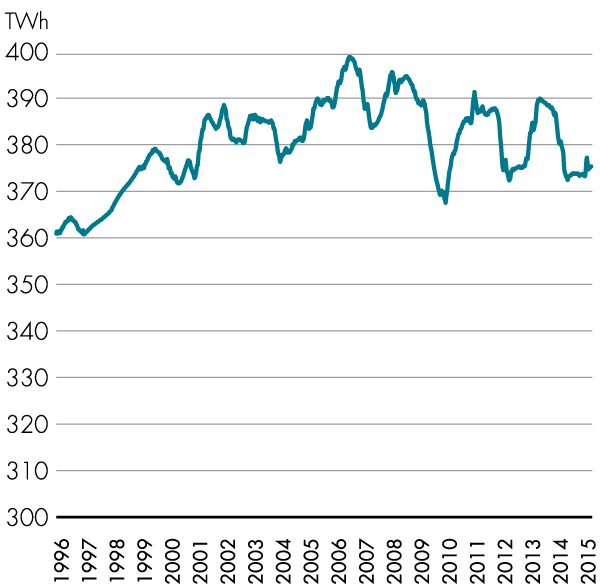 Source: Nord Pool Spot
Electricity spot prices on Nord Pool Spot and EEX (German electricity price)
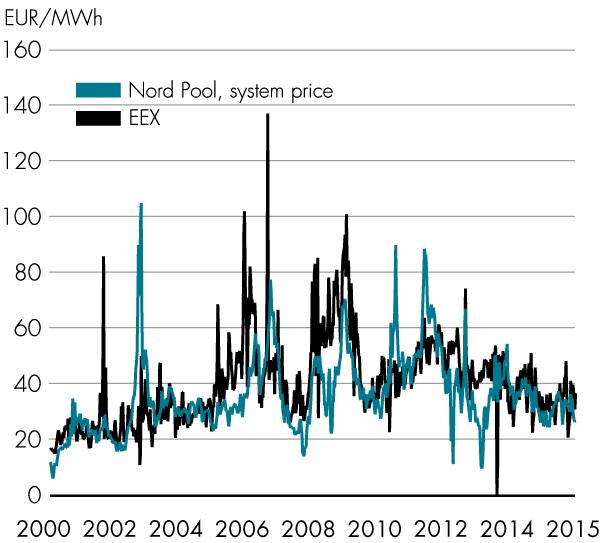 Sources: Nord Pool Spot, EEX
Electricity spot price, forward price and price of emission allowances
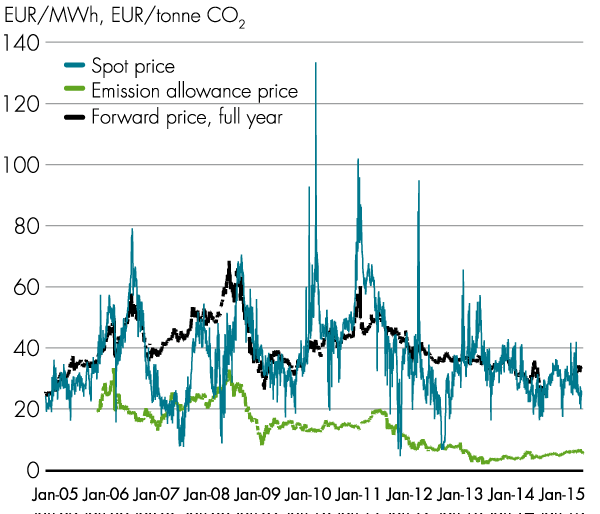 Source: Nord Pool Spot
Price of emission allowances on NASDAQ OMX commodities
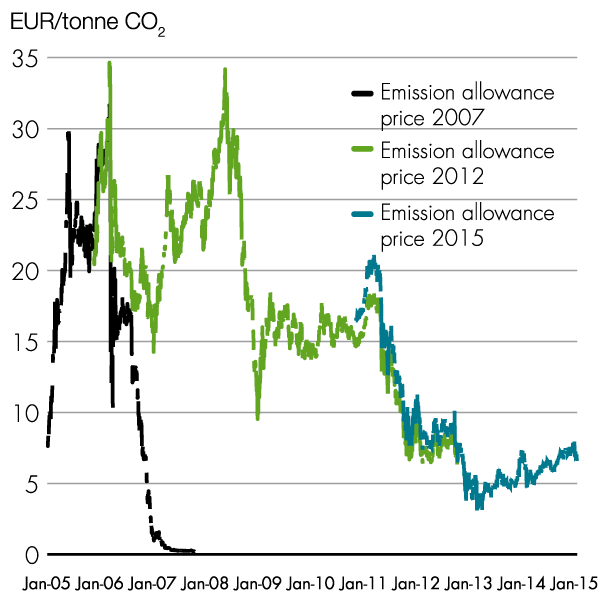 Source: Nord Pool Spot
Price of emission allowances and price differences between the Nordic region and Germany
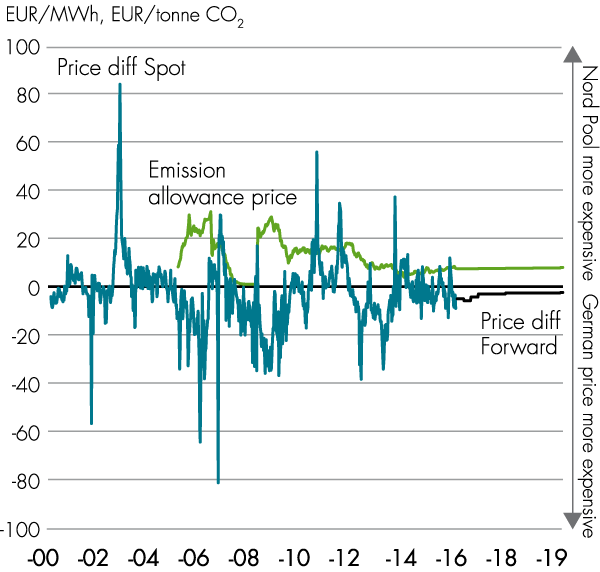 Sources: Nord Pool Spot, EEX
Hourly area prices in Sweden
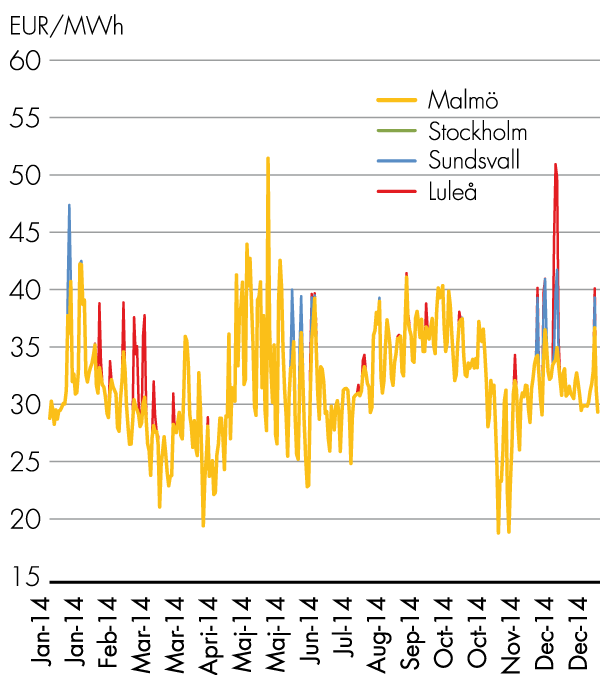 Source: Nord Pool Spot
n.d.= no data available
Source: Swedenergy
Number of supplier switches per year
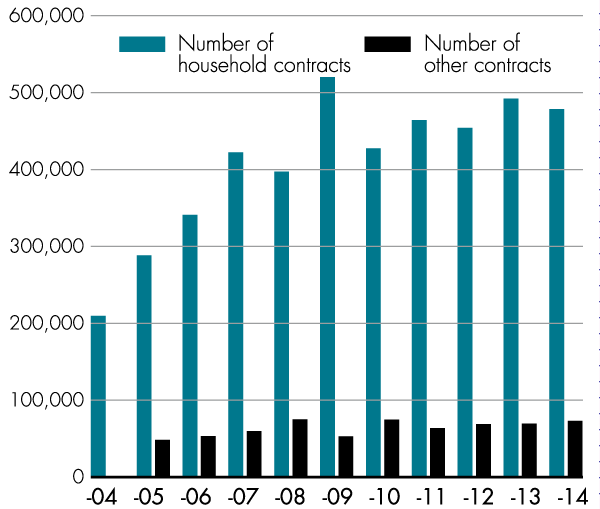 Source: Statistics Sweden
Customer mobility, January 2001–2015
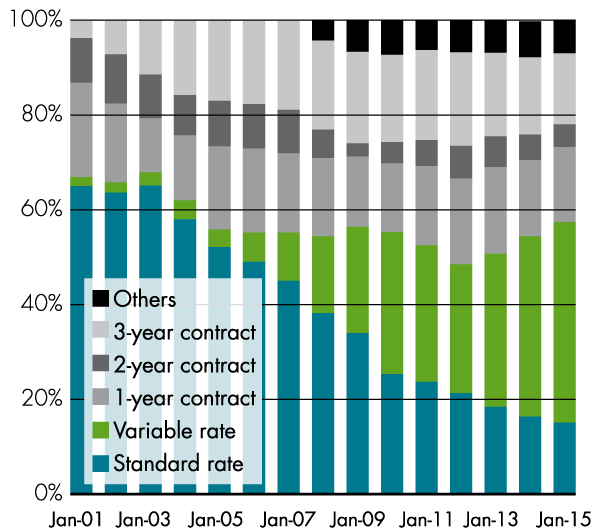 Source: Statistics Sweden
Breakdown of total electricity price for a single-family home with electrical heating and a variable rate contract, current prices, in January of each year
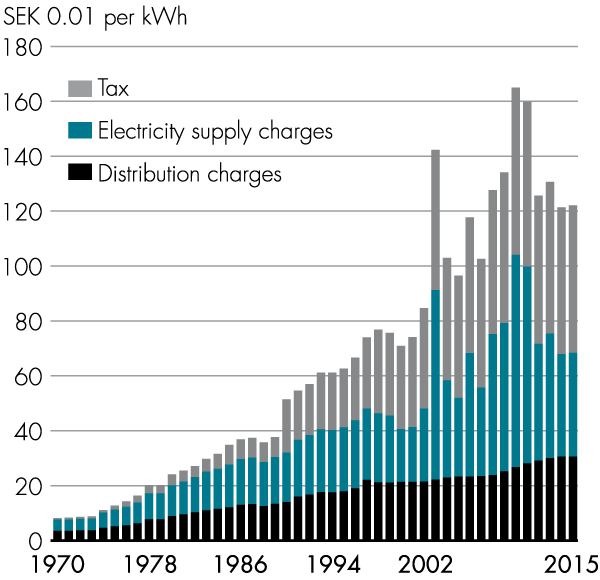 Sources: Swedish Energy Agency, Statistics Sweden
Total energy supply in Sweden 1973–2014
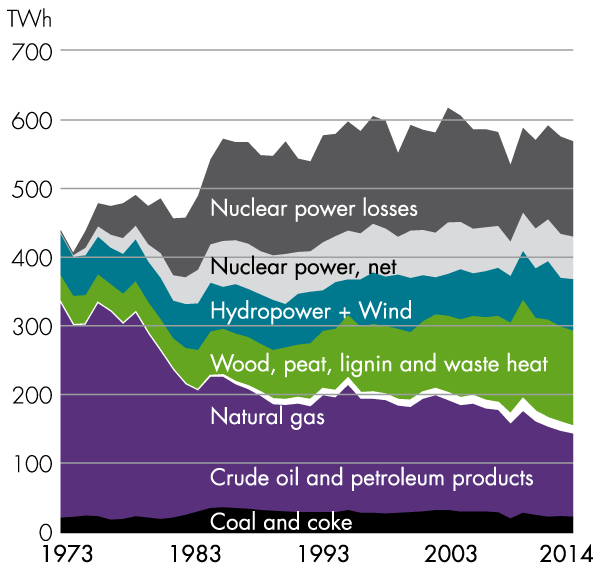 Source: Statistics Sweden
Total supplied energy in relation to GNP1973–2014 (1995 prices)
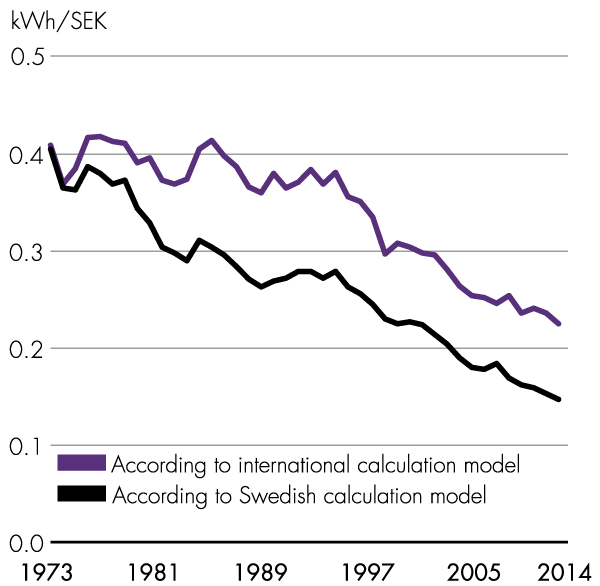 Source: Statistics Sweden
Electricity usage per GNP SEK1970–2014 (1995 prices)
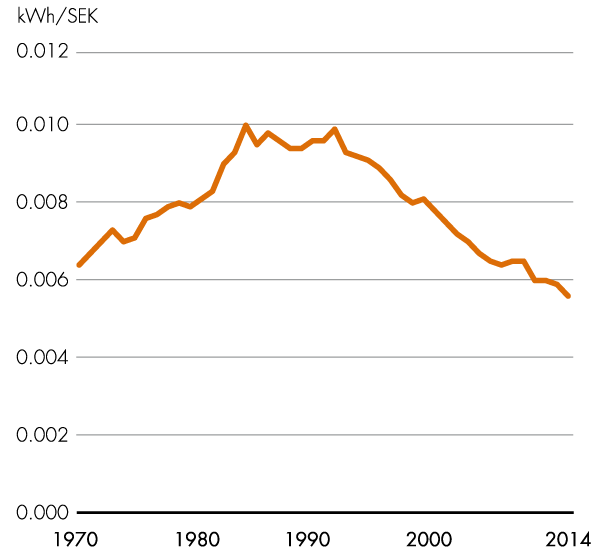 Source: Statistics Sweden
Breakdown of electricity usage by sector 1970–2014
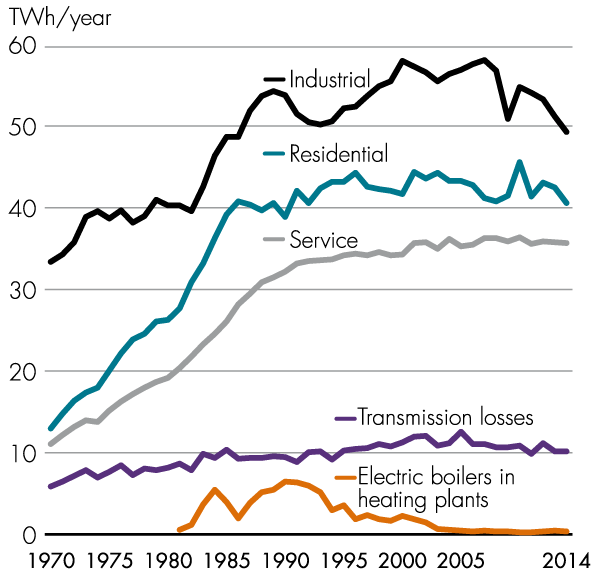 Source: Statistics Sweden
Industrial electricity usage in relation to value added 1970–2014 (1991 prices)
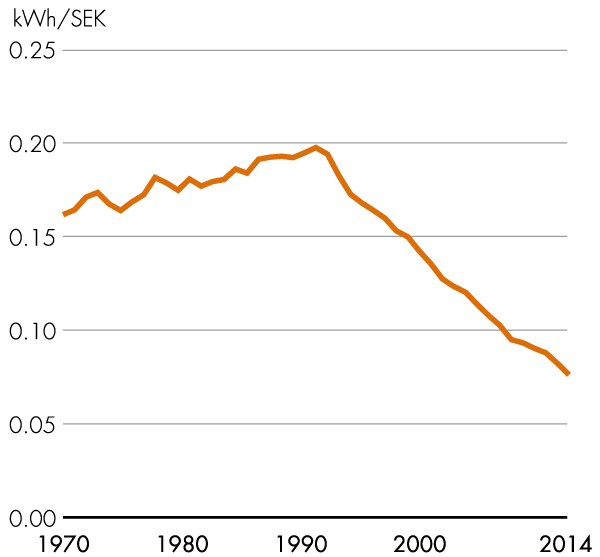 Source: Statistics Sweden
Household electricity usage by application (results for 2007)
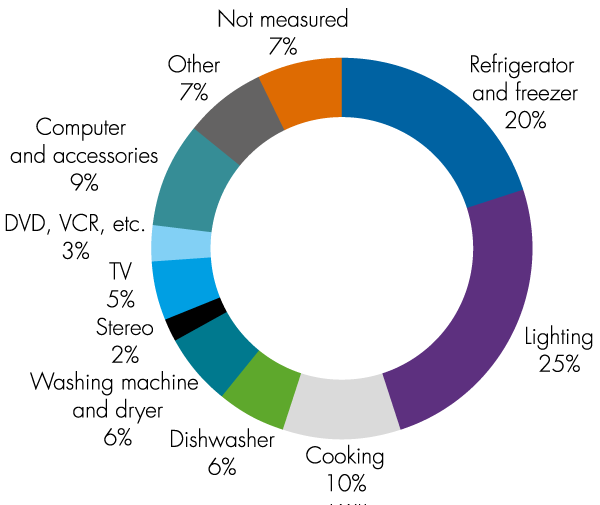 Source: Swedish Energy Agency
Total electricity supply in Sweden 1950–2014
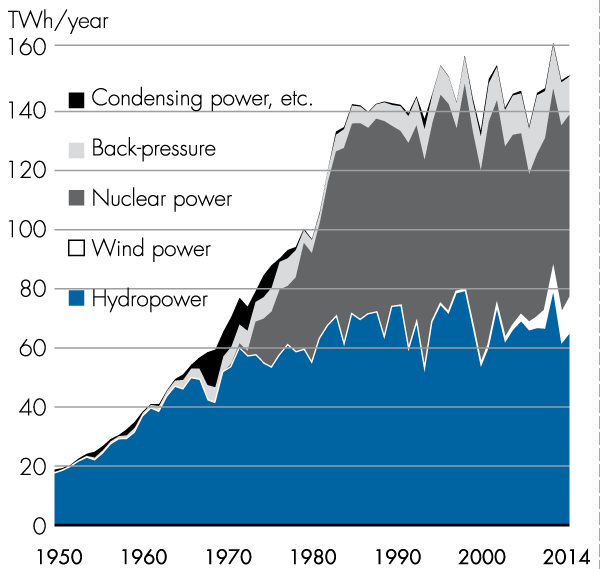 Source: Swedenergy
Normalized electricity production mix in the Nordic region
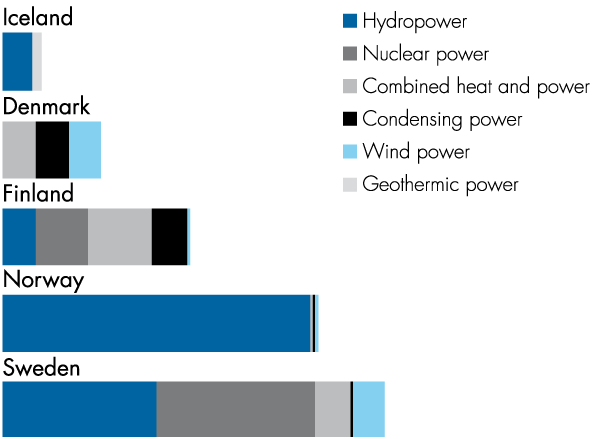 Source: Swedenergy
Development of different power types in Sweden (capacity)
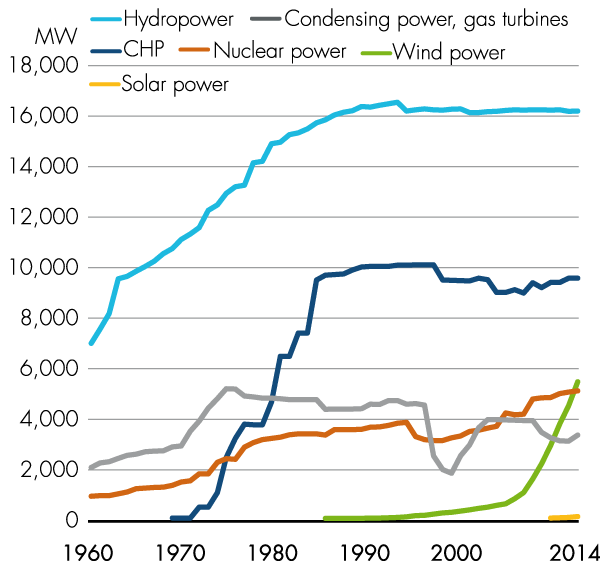 Source: Swedenergy
Development of different power types in Sweden (electricity generation)
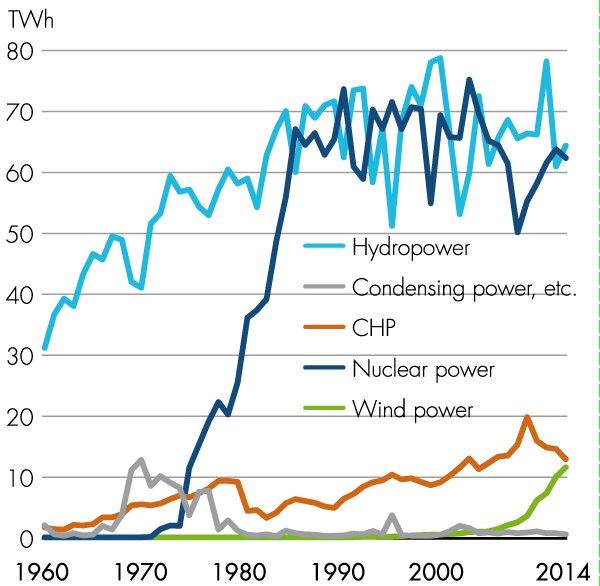 Source: Swedenergy
Breakdown of installed power capacity and annual electricity production for different power types 2014
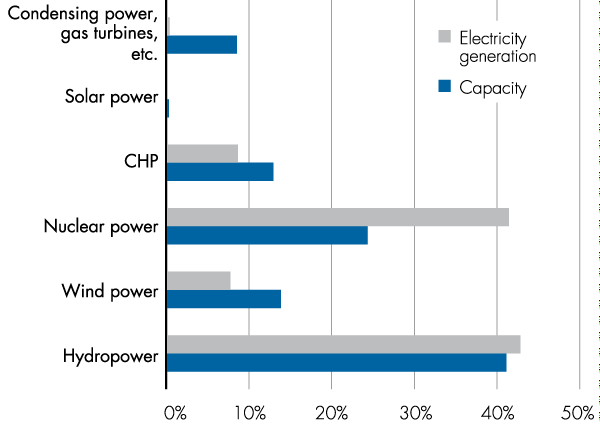 Source: Swedenergy
Runoff variations in relation to median value 1960–2014
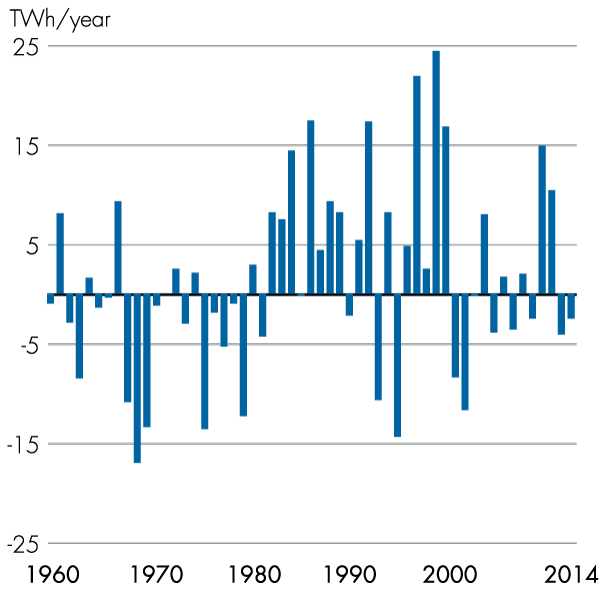 Source: Swedenergy
Runoff variations in the power-generating rivers
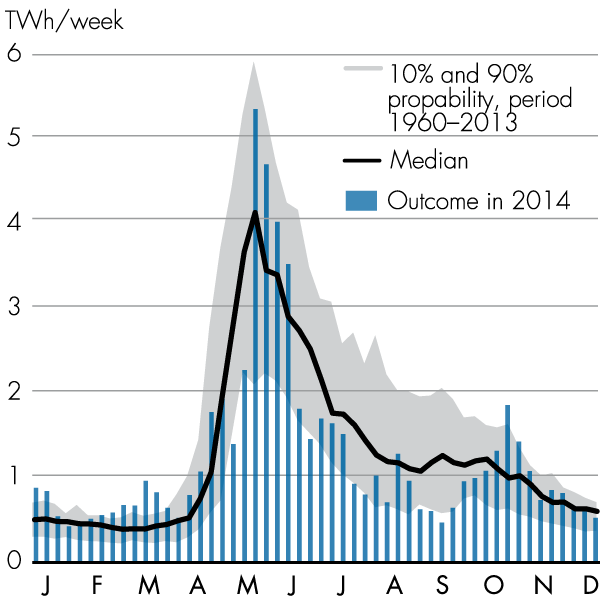 Source: Swedenergy
Storage levels in the regulating reservoirs
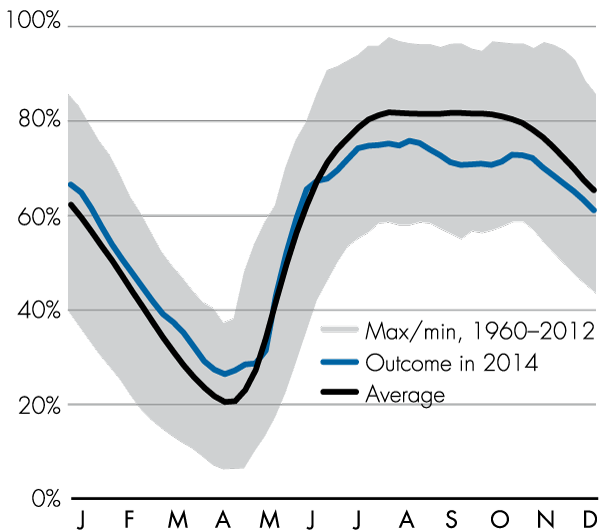 Source: Swedenergy
Storage levels in the regulating reservoirs in 2014 by bidding areas
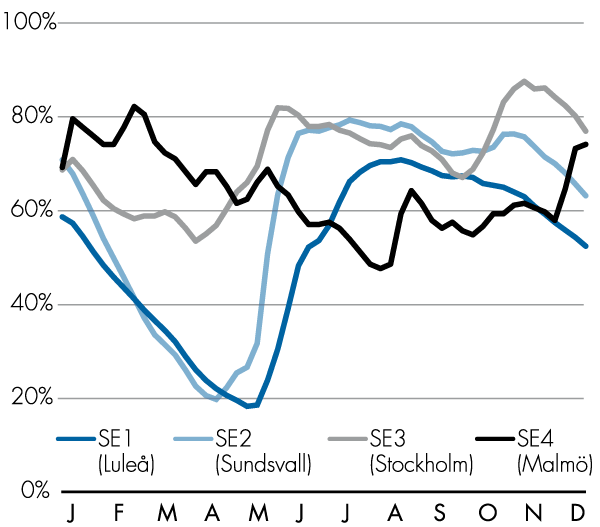 Source: Swedenergy
Energy industry gross investment in current prices
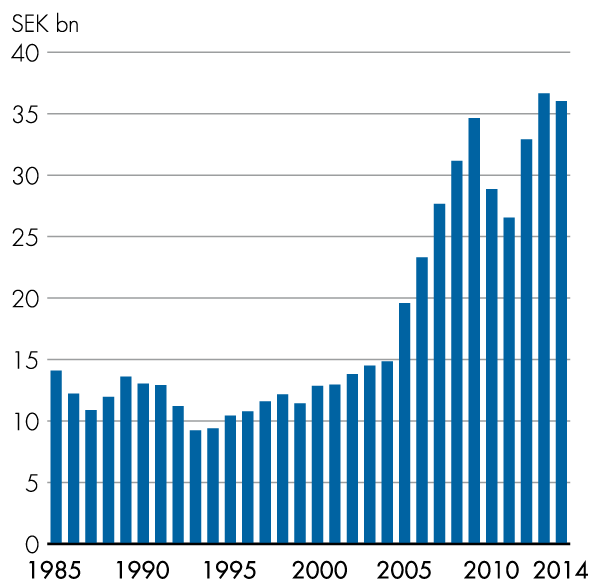 Source: Statistics Sweden
Installed wind power capacity in MW for the past 13 years
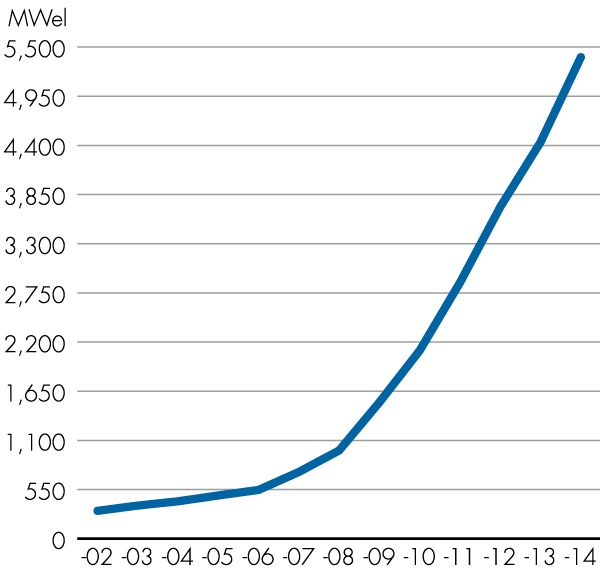 Source: Swedenergy
Average monthly generation of wind power for the past ten years in relation to the annual electricity usage profile
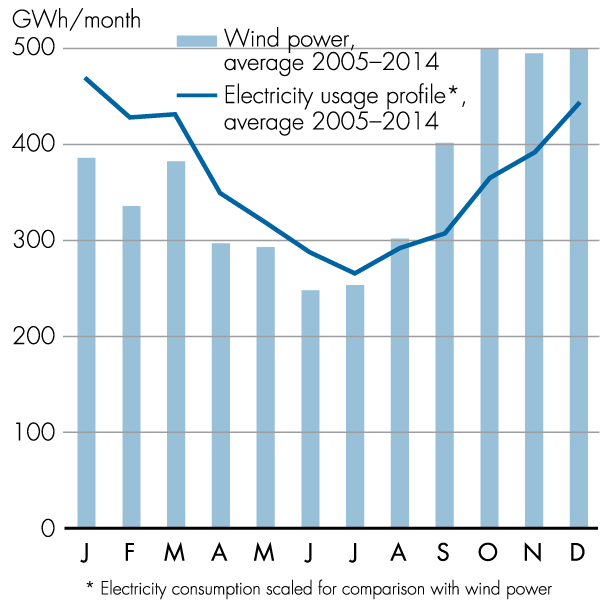 Source: Swedenergy
Installed power generation capacity in cogeneration district heating (at left) and industrial back-pressure plants 2002–2014
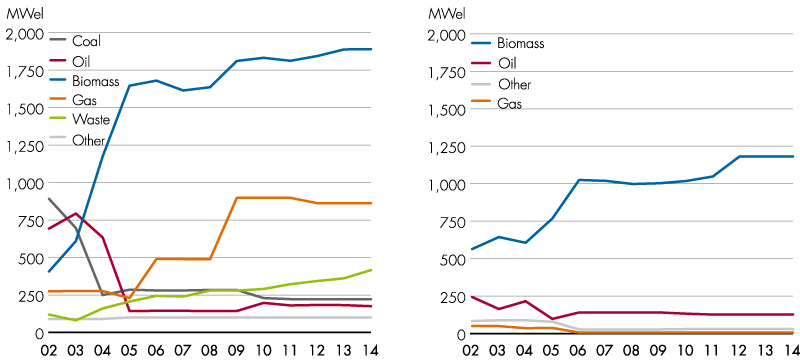 Source: Swedenergy
Power production by fuel type in cogeneration district heating and industrial back-pressure plants 2002–2014
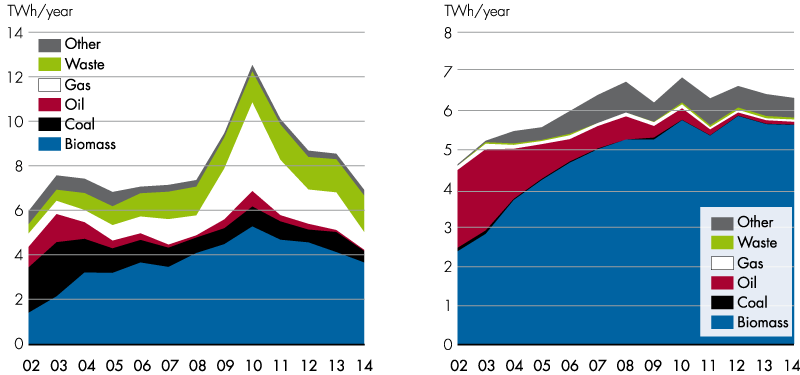 Source: Swedenergy
Development of renewable electricity generation 2007–2014
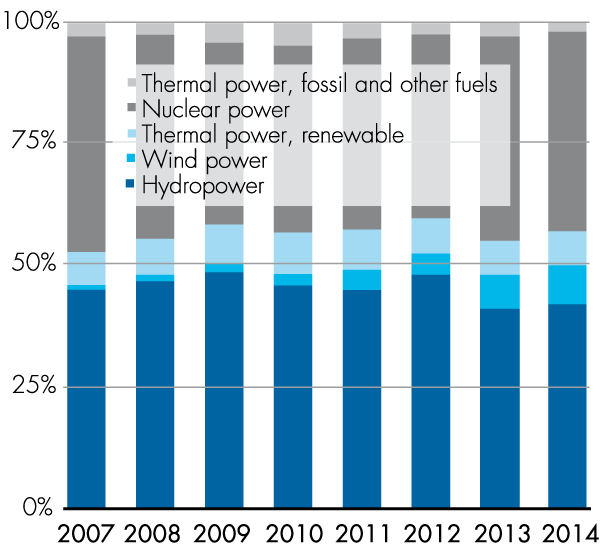 Source: Swedenergy
Ownership of generation capacity, values for 2014
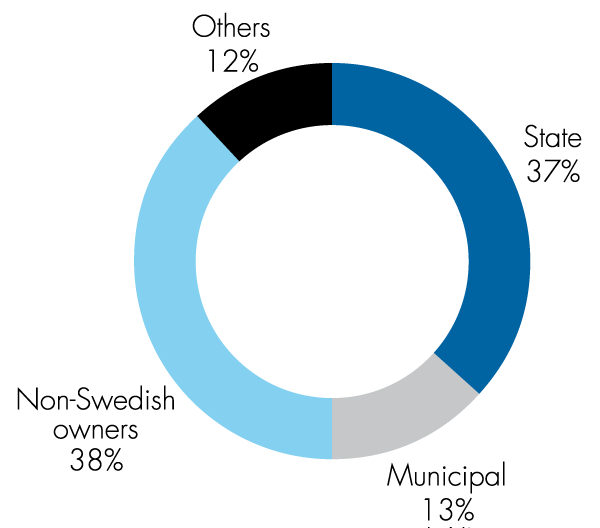 Source: Swedenergy
Changes in ownership of electricity generation 1996–2014
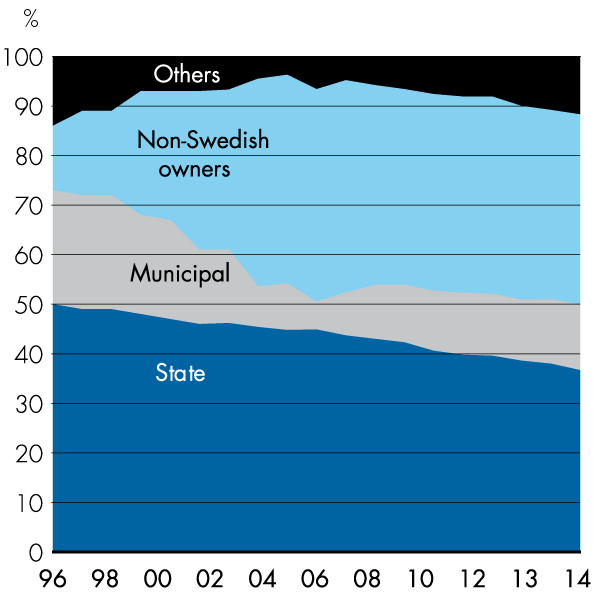 Source: Swedenergy
Five largest electricity producers in Sweden – production in Nordic region in 2014
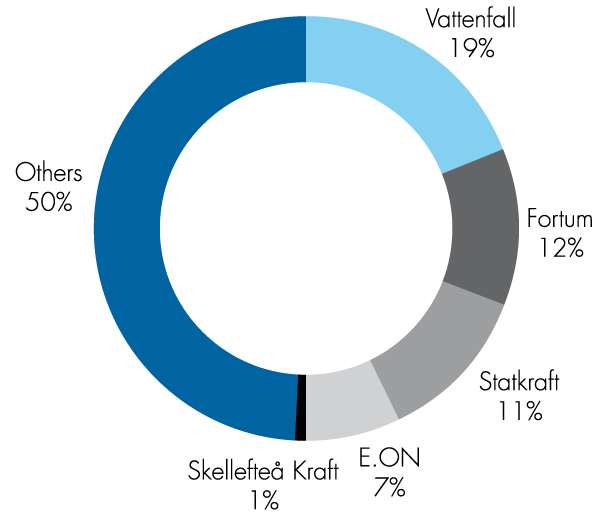 Source: Swedenergy
Electricity generation and usage in Sweden 2012–2014, TWh per week
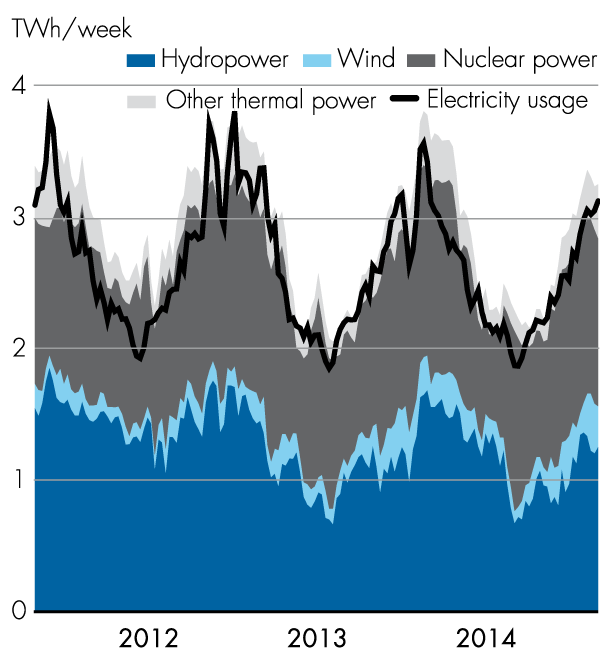 Source: Swedenergy
Electricity generation and usage in Nordic region 2012–2014, TWh per week
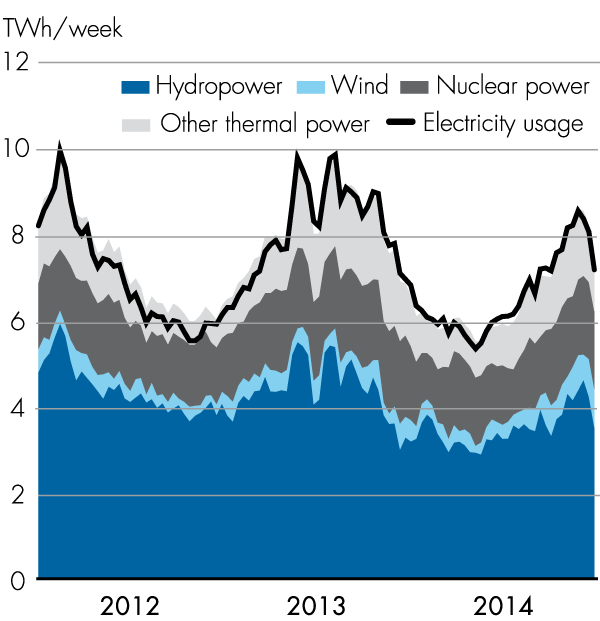 Source: Nord Pool Spot
Hourly load profile for electricity usage with peak demand in 2014 and typical 24-hour period in winter and summer
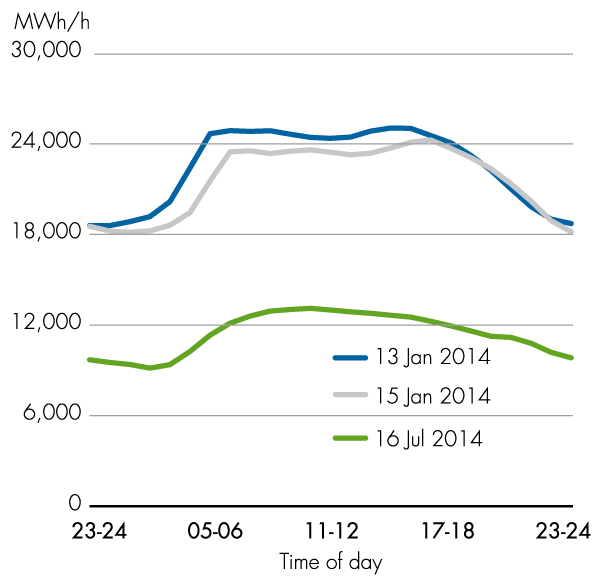 Sources: Svenska kraftnät, Swedenergy
Net flow of electricity to and from Sweden per country in 2014, GWh per week
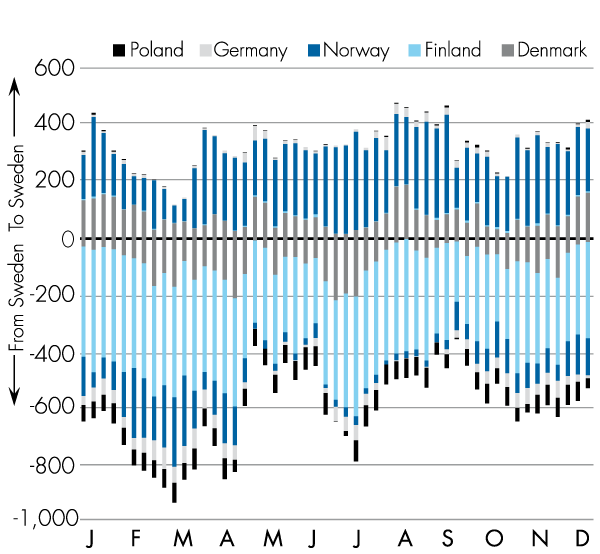 Source: Svenska kraftnät
Airborne emissions of NOx and SO2 from electricity production 2000−2013, tonnes per year
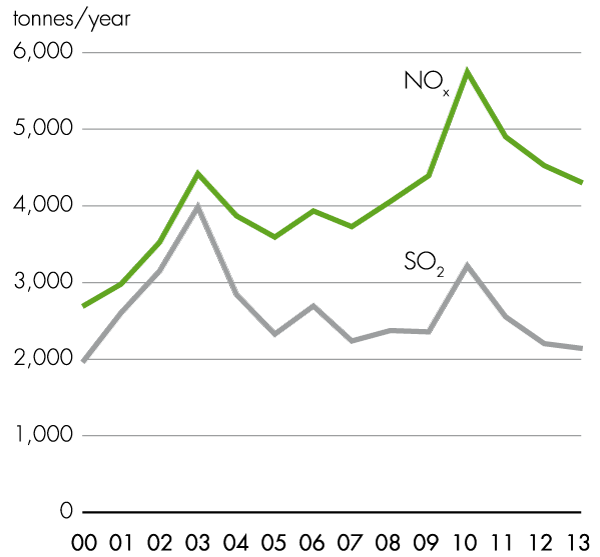 Sources: Statistics Sweden, Swedish Environmental Protection Agency, Swedenergy
Electricity production in CHP plants, TWh/year
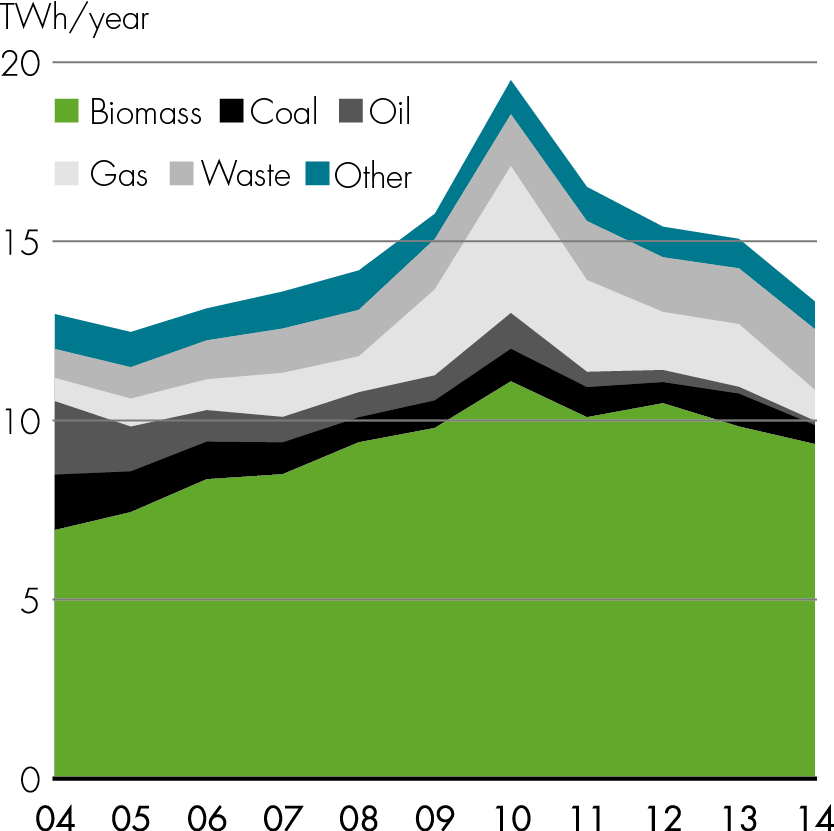 Source: Swedenergy
Airborne emissions of CO2 from electricity production in 2001−2013
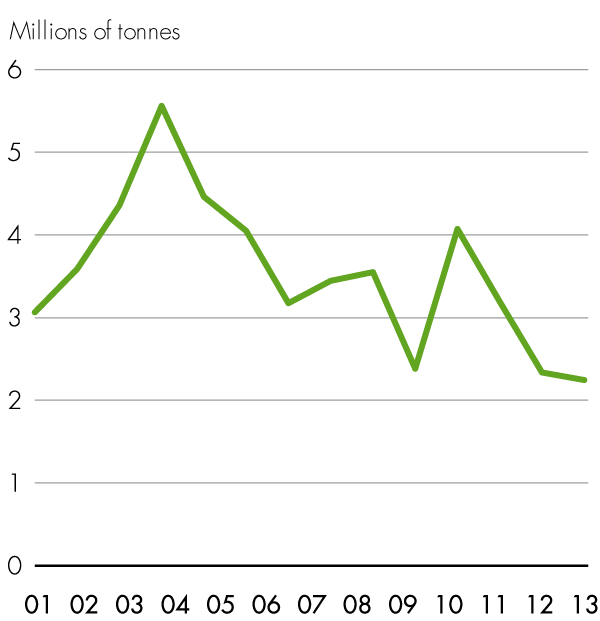 Sources: Statistics Sweden, Swedish Environmental Protection Agency, Swedenergy
Amount of SF6 and SF6 leakage (% of total usage) in production and transmission operations
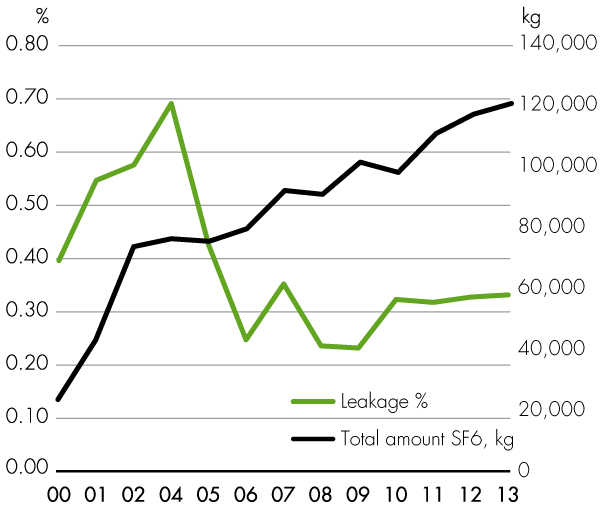 Source: Swedenergy
Development of electricity tax(energy tax on electricity) since 1951*
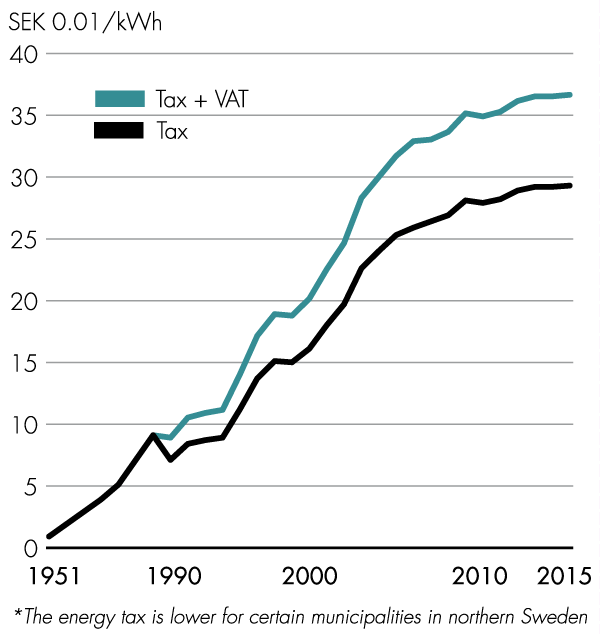 Sources: Statistics Sweden, Swedish Energy Agency
Continuity of supply in the Swedish electricity networks
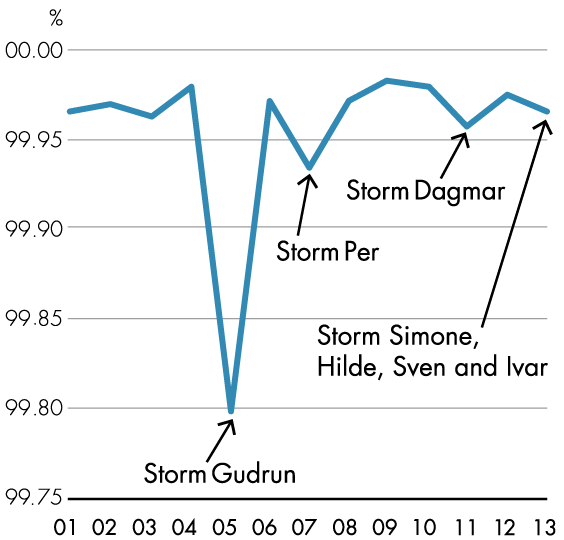 Source: Swedenergy